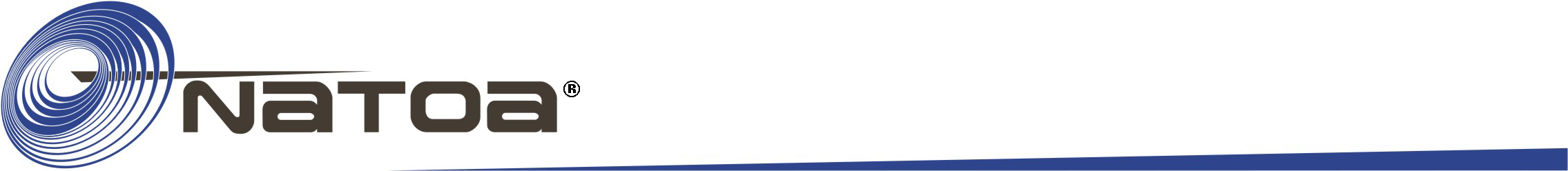 Telecom 101: Legislative Primer
Nancy L. Werner, NATOA General Counsel
Mike Lynch, City of Boston
NATOA Annual Conference 2022
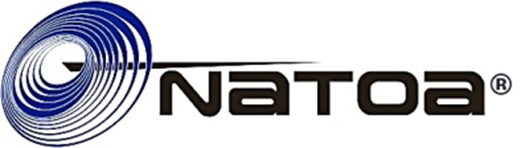 Basic Framework of the Communications Act
Information Services
(Title I)
Telecom Services
(Title II)
Wireless
(Title III)
Cable Services
(Title VI)
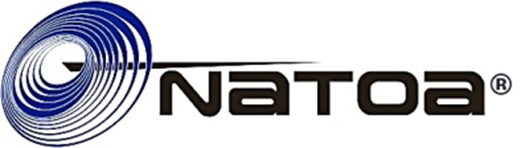 Significant Federal Laws
Telecommunications Act of 1996
Section 253: Prohibits state and local regulations that prohibit or have the effect of prohibiting the provision of telecommunications service
Section 332(c)(7): Preservation of Local Zoning Authority over personal wireless service facilities, with caveats (e.g., discrimination and effective prohibitions)
Section 6409(a) of the Middle Class Tax Relief and Job Creation Act of 2012
A State or local government shall approve any eligible facilities request for a modification of an existing wireless tower or base station that does not substantially change the physical dimensions of such tower or base station
Cable Act
“Cable Operators” must obtain franchise agreements, and may be required to pay franchise fees of not more than 5% of gross revenue from the use of the cable system to provide cable service, provide PEG and I-Nets, among other things.
Internet Tax Freedom Act
Preempts Taxes on Internet Access, but exempts (does not preempt) VoIP“ and fees imposed for a specific privilege, service, or benefit conferred
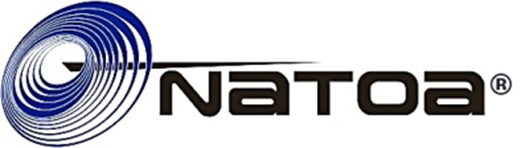 Recent FCC Orders
“Section 621 Order” (2019 edition)
Found that most non-monetary cable franchise obligations are “franchise fees” subject to the 5% cap
Preempted state and local authority over cable operators’ non-cable services
Moratorium Order (2018)
State/local moratorium on acceptance, processing or approval of telecom applications violates Section 253/332
Small Cell Order (2018)
Caps permit/ROW/attachment fees for small wireless facilities (SWF)
Codifies shot clocks for acting on applications
6409(a) Declaratory Ruling (2020)
“Clarifies” existing rules regarding when the 60-day shot clock commences and expands the definition of “substantial change” to allow more modifications to qualify for expedited, must-approve status
6409(a) Rulemaking (2020)
Allows excavation and/or deployment up to 30 feet outside a tower site to qualify as a modification of the site
Restoring Internet Freedom Order (2017)
Reclassifies broadband as an information service under Title I
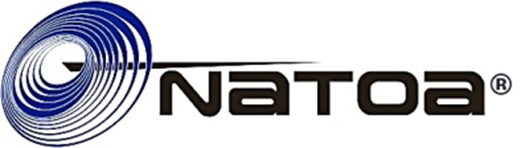 Acronyms
FCC: Federal Communications Commission
5-member Commission appointed by the president and confirmed by the Senate
Generally 3 members from the president’s party; 2 from the other party 
Responsible for implementing the Communications Act, including interpreting ambiguous provisions
NPRM:  Notice of Proposed Rulemaking
FNPRM: Further Notice of Proposed Rulemaking
NOI: Notice of Inquiry
NTIA:  National Telecommunications Infrastructure 	Administration
Part of the Commerce Dept. in charge of the bulk of IIJA (Infrastructure law) broadband funding.
Former Chattanooga, TN Mayor Andy Berke is the new Special Representative for Broadband
See next slide
BroadbandUSA
NTIA division that works with state, local, and tribal governments, industry, and nonprofits that seek to expand broadband connectivity and promote digital inclusion
NBAM  -National Broadband Availability Map
NTIA project to update broadband mapping a a more granular (street address) level
[Speaker Notes: WHO IS ELIGIBLE?
 
Households with an income at or below 200% of the national poverty line. 
Households where any member falls into one of these categories: 
You participate in certain assistance programs such as SNAP, Medicaid, SSI, Federal Public Housing Assistance, WIC, Veterans and Survivors Pension Benefits, or Lifeline.
You participate in one of several Tribal programs.
You received a federal Pell Grant in the current award year.
You received benefits through a school lunch or breakfast program.]
(Funding) Acronyms
IIJA: Infrastructure Investment and Jobs Act
Created BEAD, DEA, MM and ACP Programs
Tasks FCC with Addressing Digital Discrimination 
BEAD: Broadband Equity, Access and Deployment
$42.45 Billion to states to subgrant; local governments are to be eligible subgrantees
DEA: Digital Equity Act
$2.75 Billion for three digital equity grant programs:  planning, implementation and competitive grants
MM: Middle Mile Broadband Infrastructure
$1 Billion for competitive grants for middle mile deployments
ACP: Affordable Connectivity Program
$14.2 Billion for low-income broadband subsidies
(The Infrastructure Investment and Jobs Act (IIJA) includes a significant broadband investment of $65 billion)
NOFO’s – Notice of Funding Opportunities (from the NTIA) for broadband initiatives
ACP – If eligible, the ACP pays up to $30/month for broadband internet service or wireless data. If your bill is $30 or less, that means you get free service!
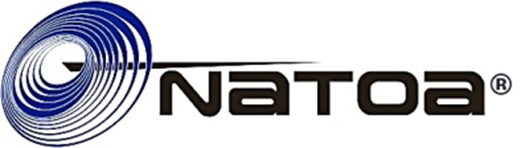 Acronyms
ISP:  Internet Service Provider
IoT:  Internet of Things
ROW:  Rights of Way
POTS: Plain Old Telephone Service
VOIP:  Voice over Internet Protocol
PROW:  Public Rights of Way
PWS: Personal Wireless Services
SWF: Small Wireless Facilities
LFA:  Local Franchising Authority
PEG: Public, educational and/or government access 
EPG: Electronic program guide
VOD: Video on demand
GAAP:  Generally Accepted Accounting 	Principles
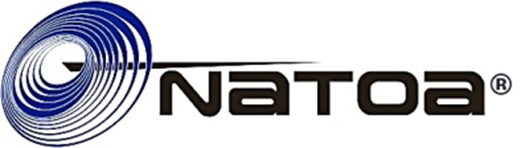 Questions?
Nancy L. Werner
NATOA General Counsel
(703) 519-8035
nwerner@natoa.org